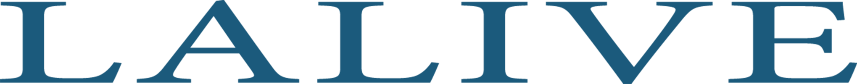 Ill Gotten Gains and Asset Recovery
Moderators : 
Dr Simone Nadelhofer - LALIVE
Jessica Parker - Corker Binning
In 1995, Y was elected as president in Aldovia during democratic elections. In 2000, he enacted a law which allowed him to remain in power despite a limitation of his term of office. From then on, he ruled the country dictatorially. When he was overthrown in 2017 and forced into exile, the World Bank estimated his fortune at five to ten billion dollars.
2
There were suspicions that allies of the dictator diverted money from development and military aid from abroad to their own accounts. 
It appeared that state employees were forced to deduct "donations" from wages. Taxes were levied on fictitious social services. 
There were concerns that Y had exploited the country's most important industries through state monopolies. 
There were reports that foreign investors were required to pay bribes to enter and stay in the market. Among other things, the dictatorship passed laws requiring foreign companies seeking to do business in the energy, infrastructure and telecom sectors to enter into joint ventures with local partners that were beneficially owned by the dictator and members of his family, and the local partners received hundreds of millions of dollars in corrupt payments, which helped prop up the regime, while the multinationals made billions of dollars in profits.

The per capita income was 600 dollars a year. This led to hunger riots and the fall of the dictator. The stolen money was transferred to foreign banks and partly used to purchase real estate in Londovia. Y had deposited 400 million dollars in banks in Genovia. As soon as the Genovian government heard about this, it froze these suspicious assets of the corrupt head of state as a precaution to prevent withdrawal.
3
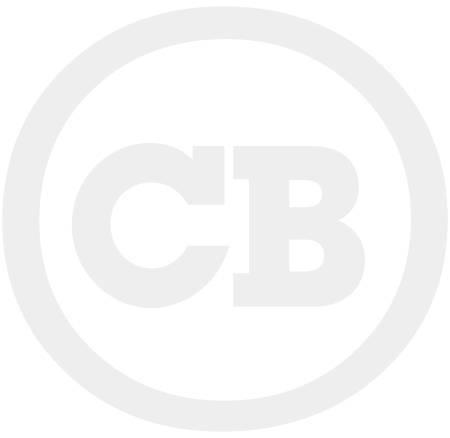 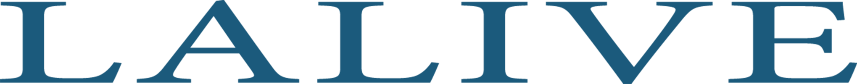 snadelhofer@lalive.law

Tel +41 +41 58 105 2100 
Stampfenbachplatz 4, Postfach 212, 8042 Zürich
www.lalive.law
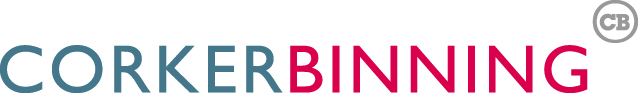 www.corkerbinning.com

Tel +44 (0)20 7353 6000     Fax +44 (0)20 7353 6008
38 Chancery Lane, London, WC2A 1EN     DX 363 Chancery Lane
4